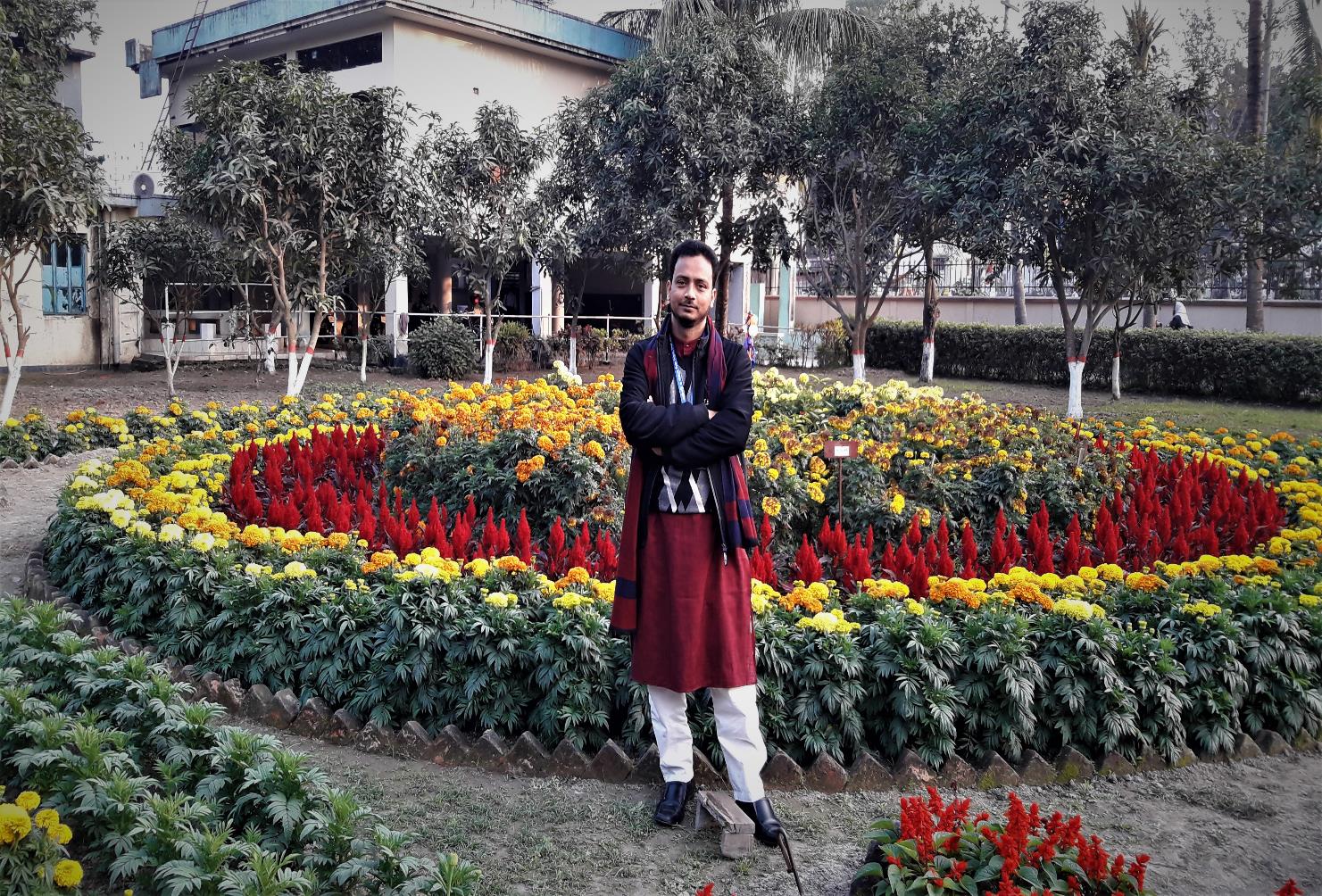 Welcome
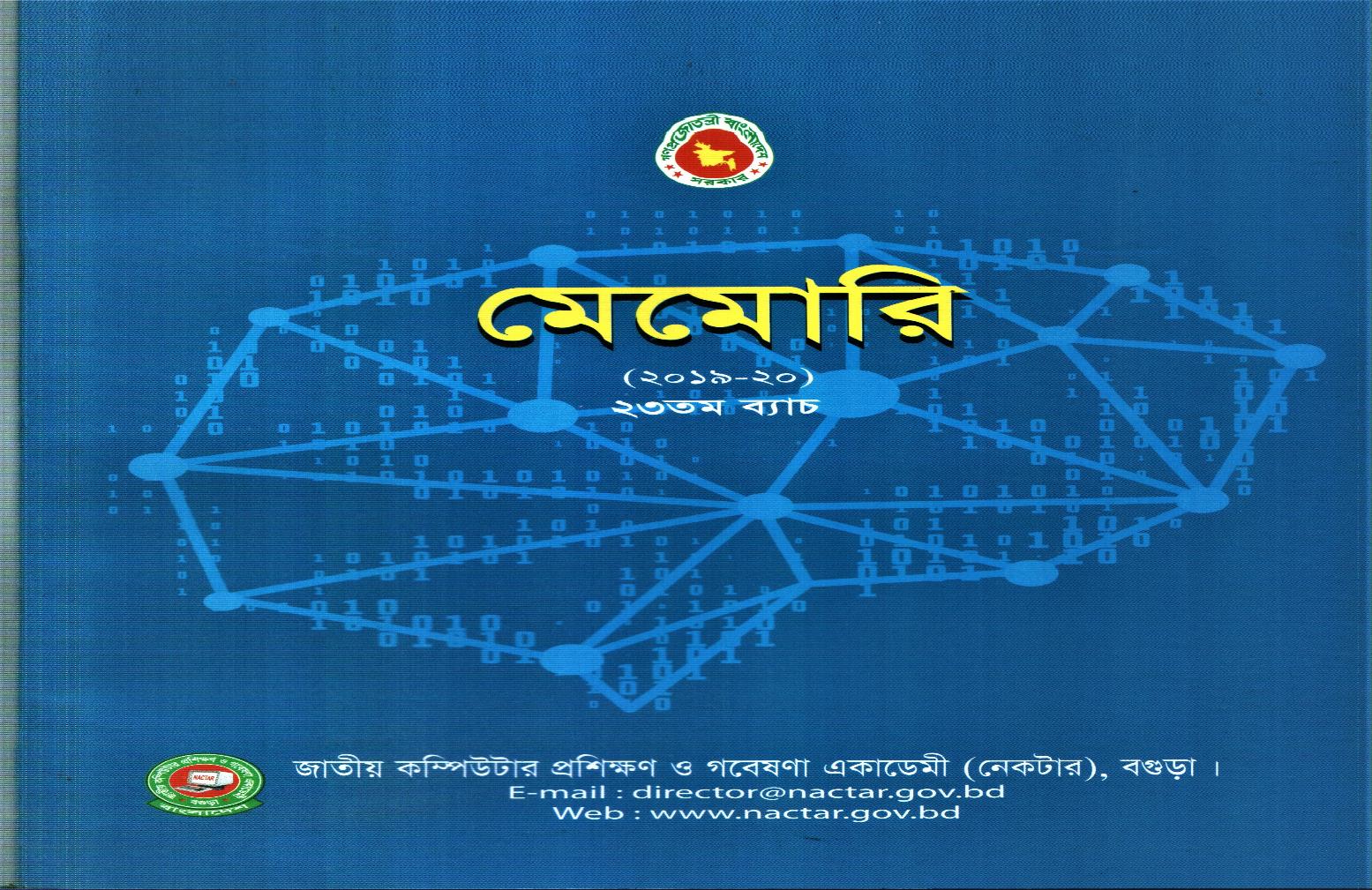 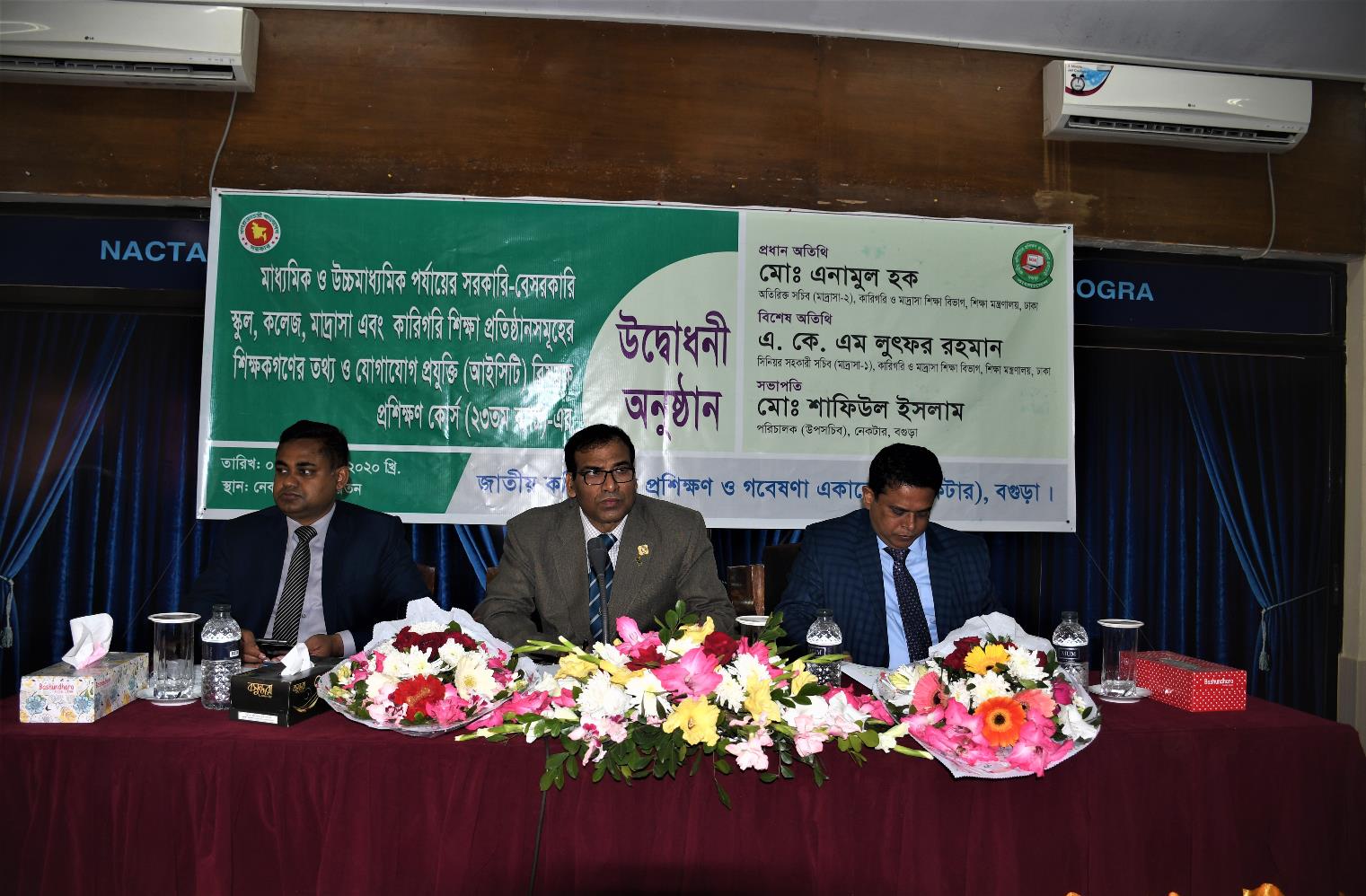 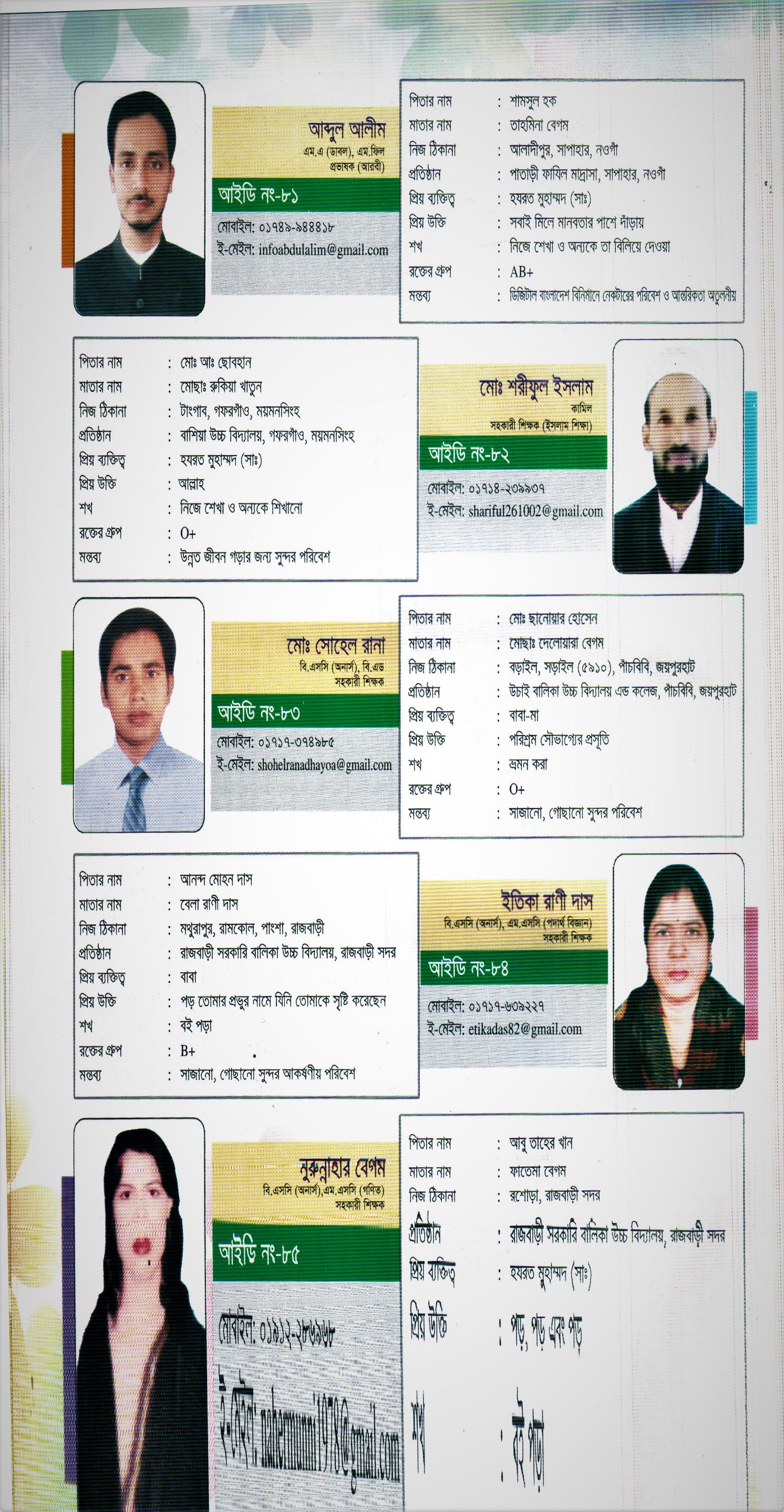 Abdul Alim
Lecturer (Arabic)
Patari Fazil Madrasha
Sapahar, Naogaon
Phone: 01749944418, E-mail: infoabdulalim@gmail.com
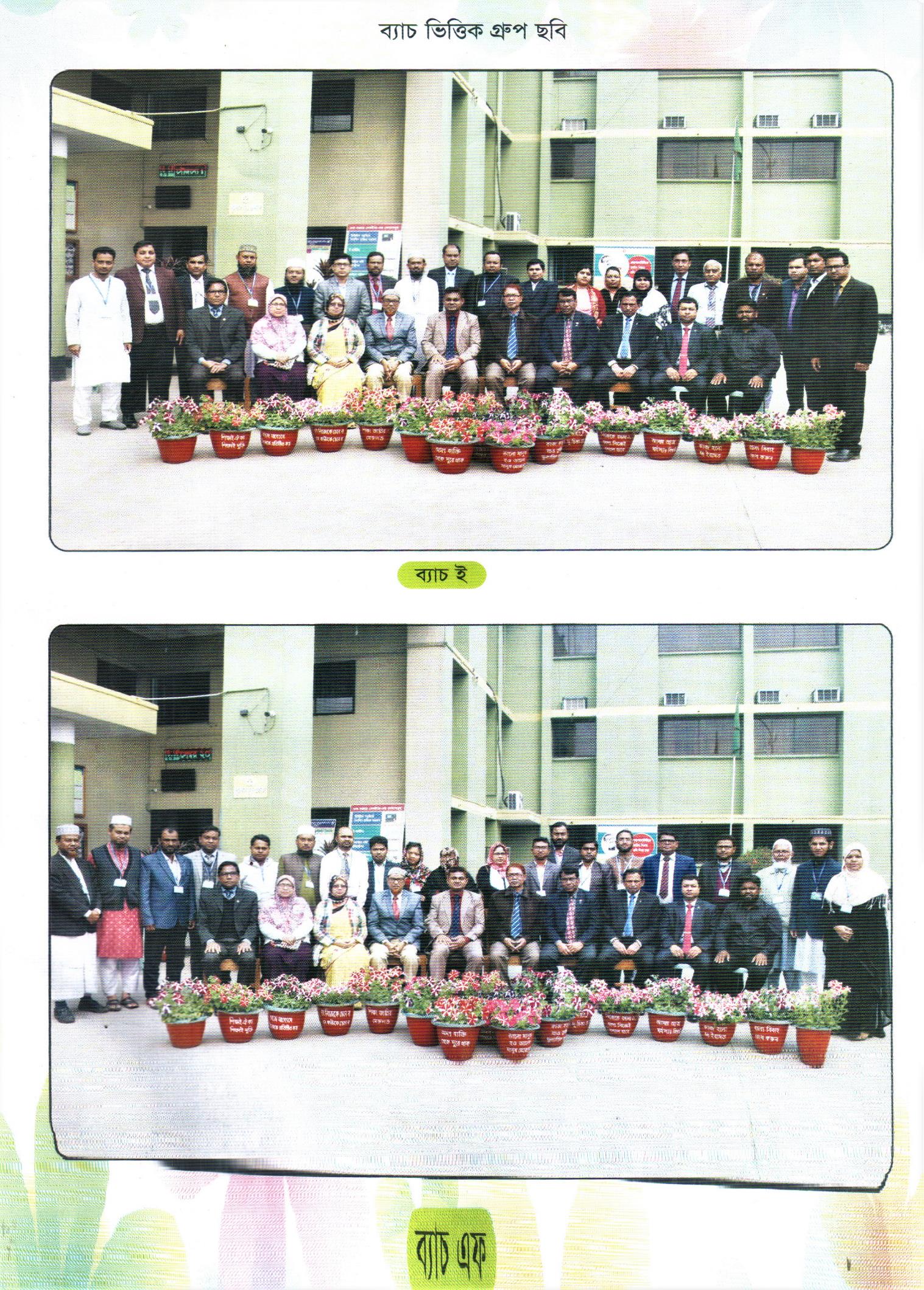 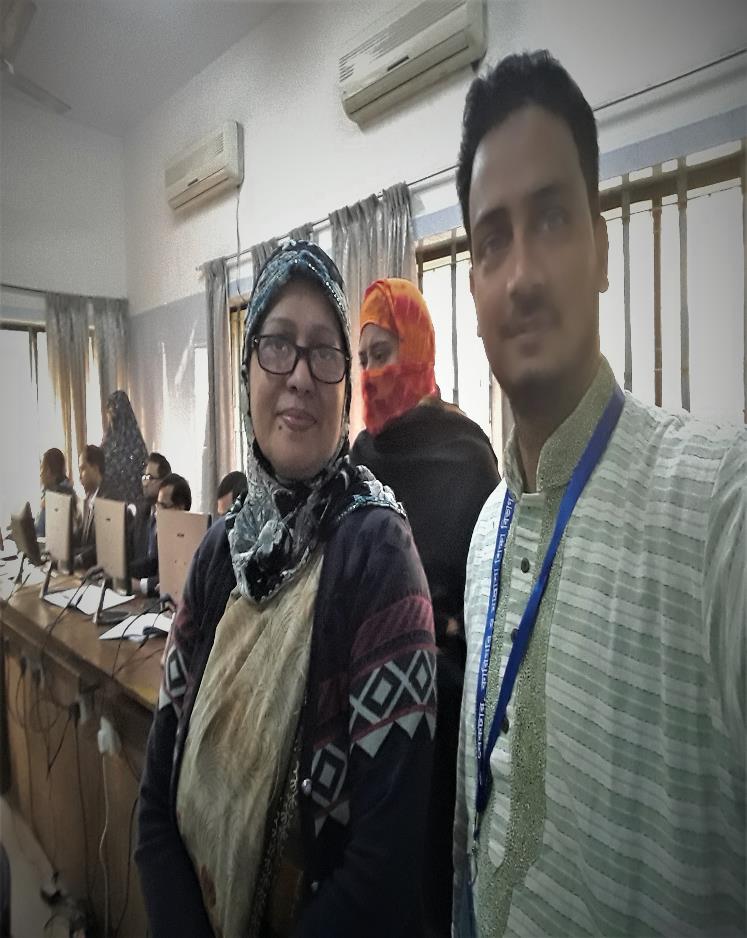 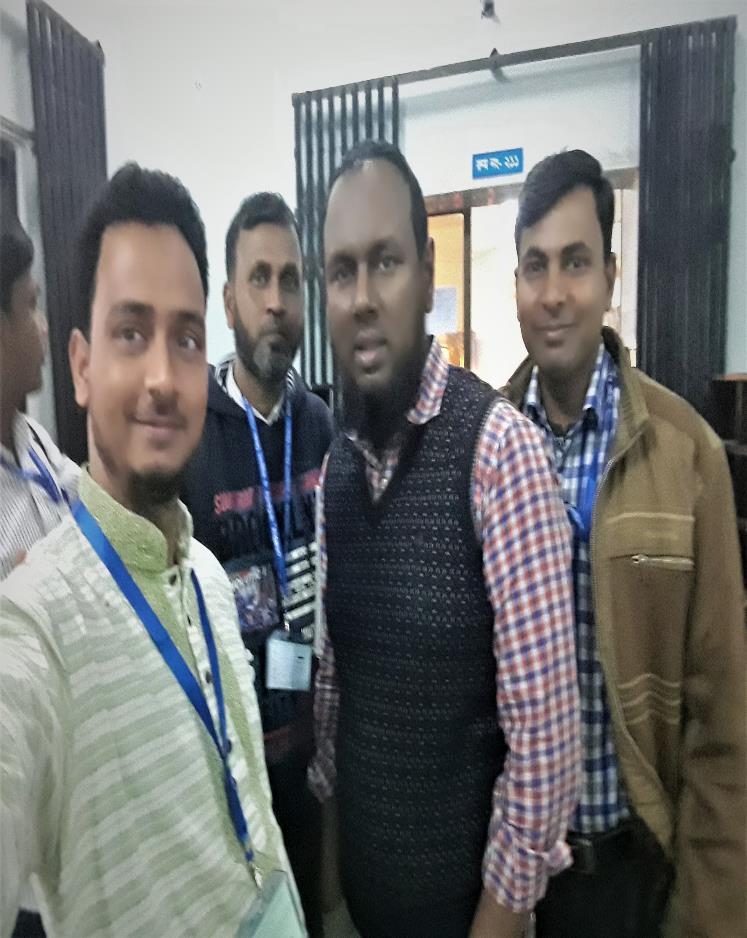 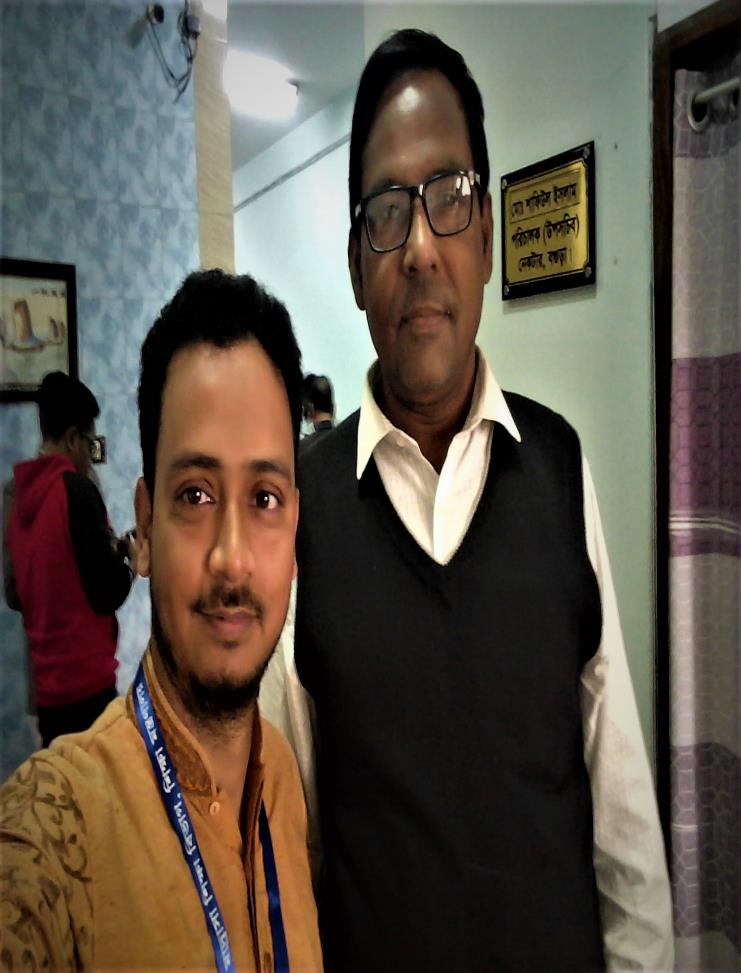 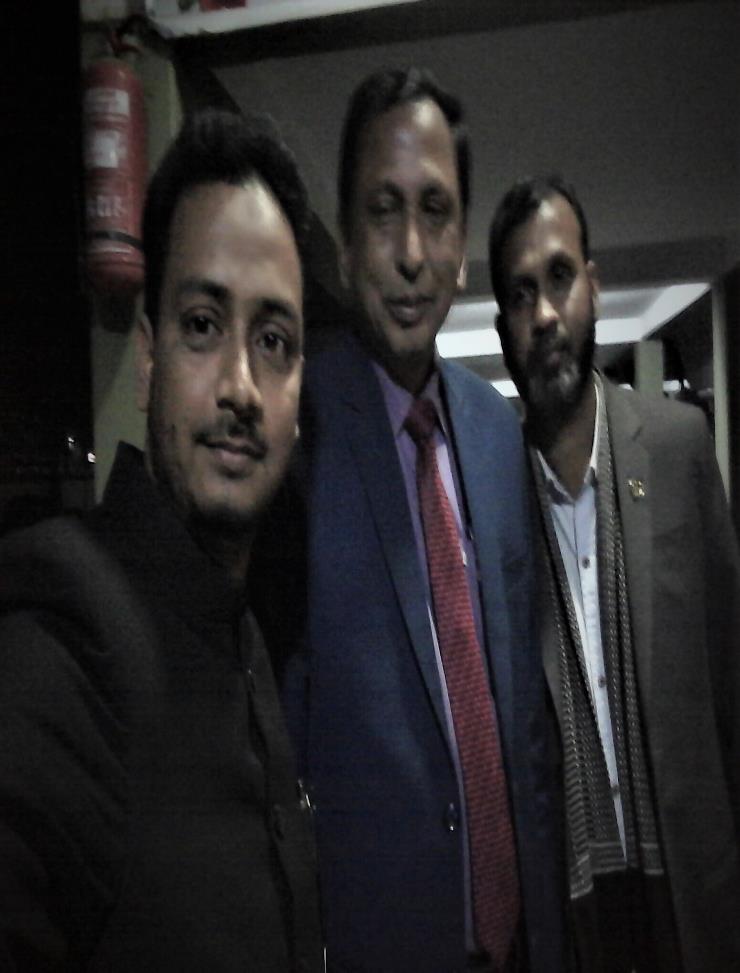 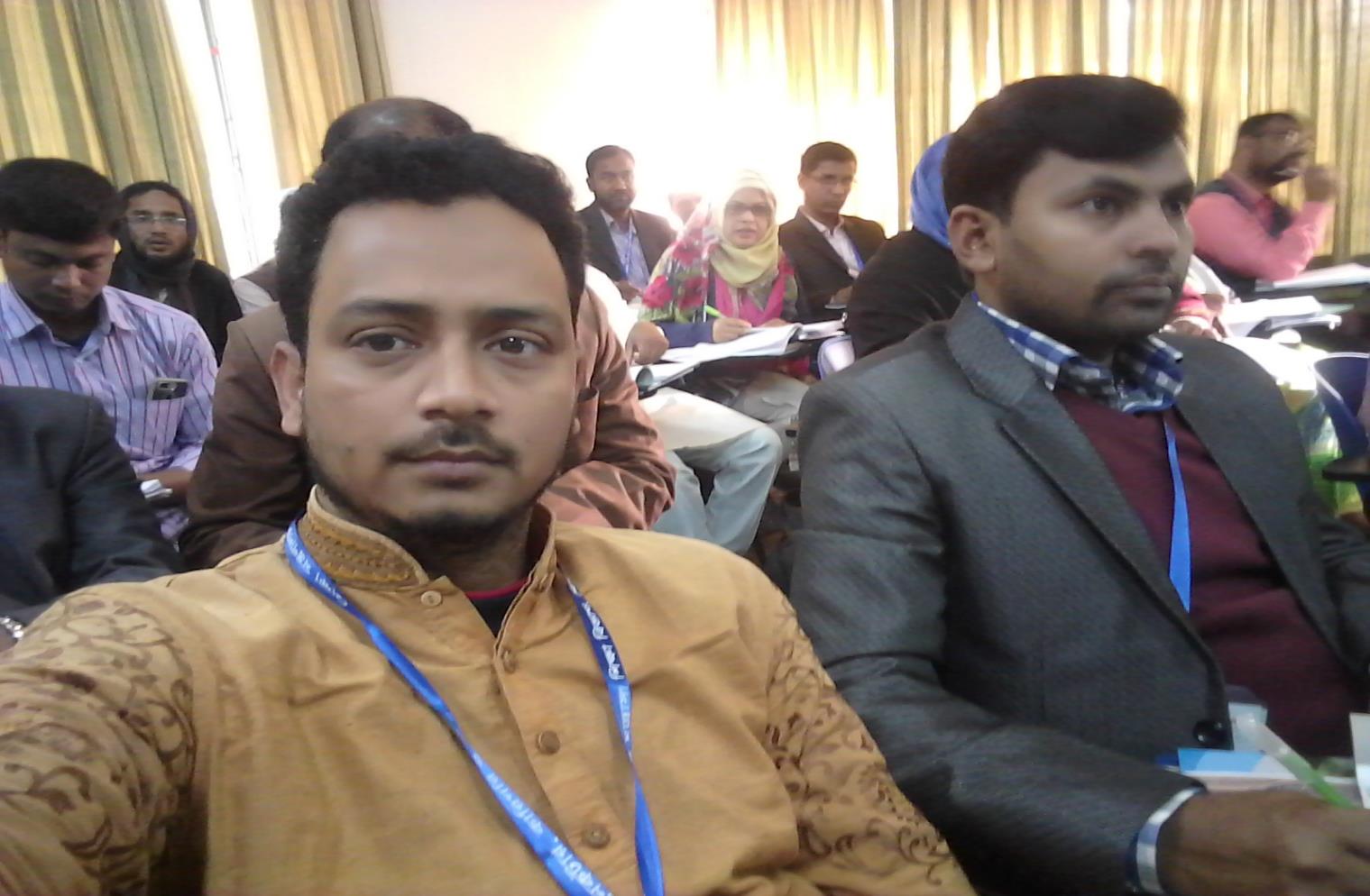 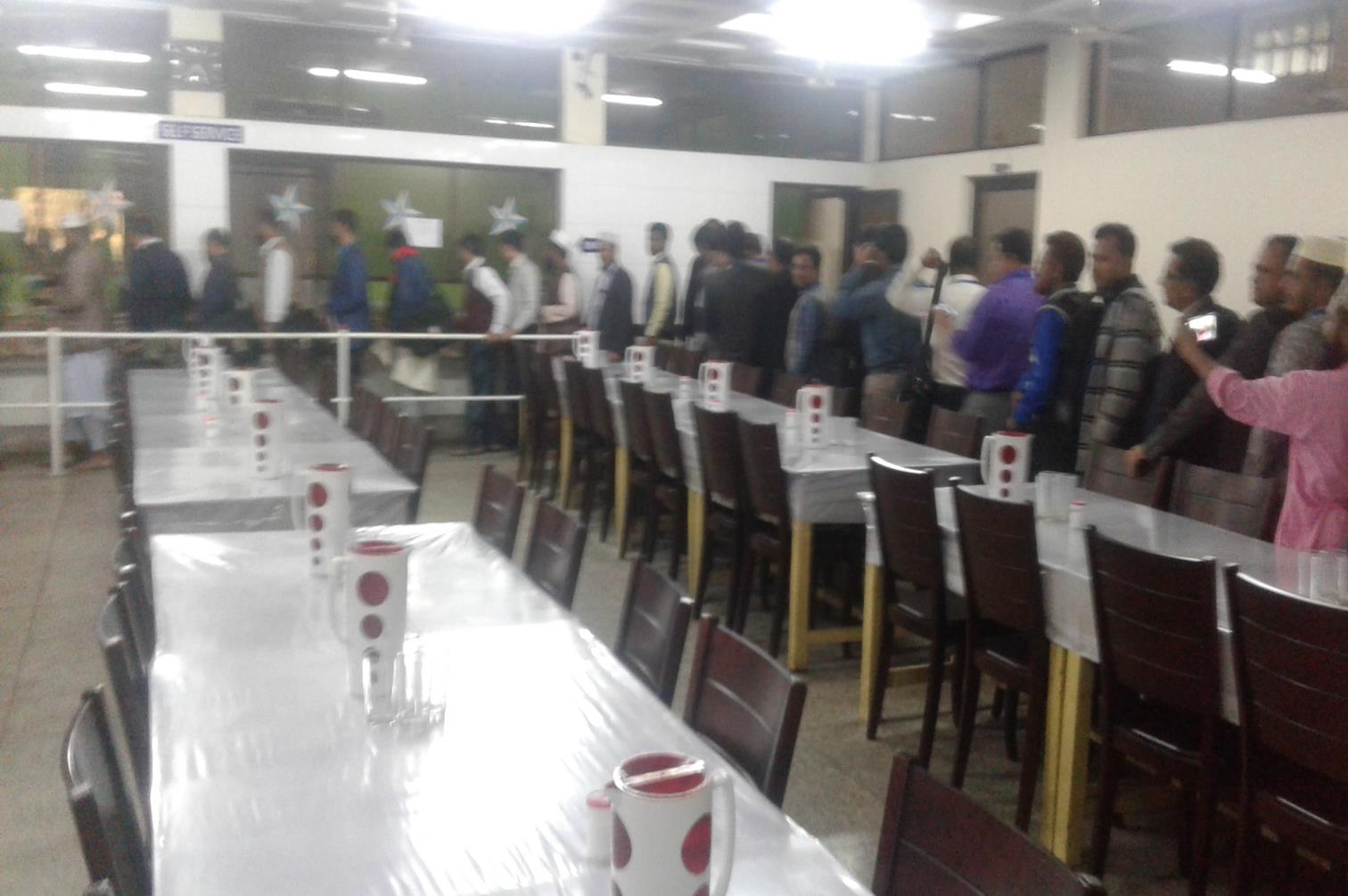 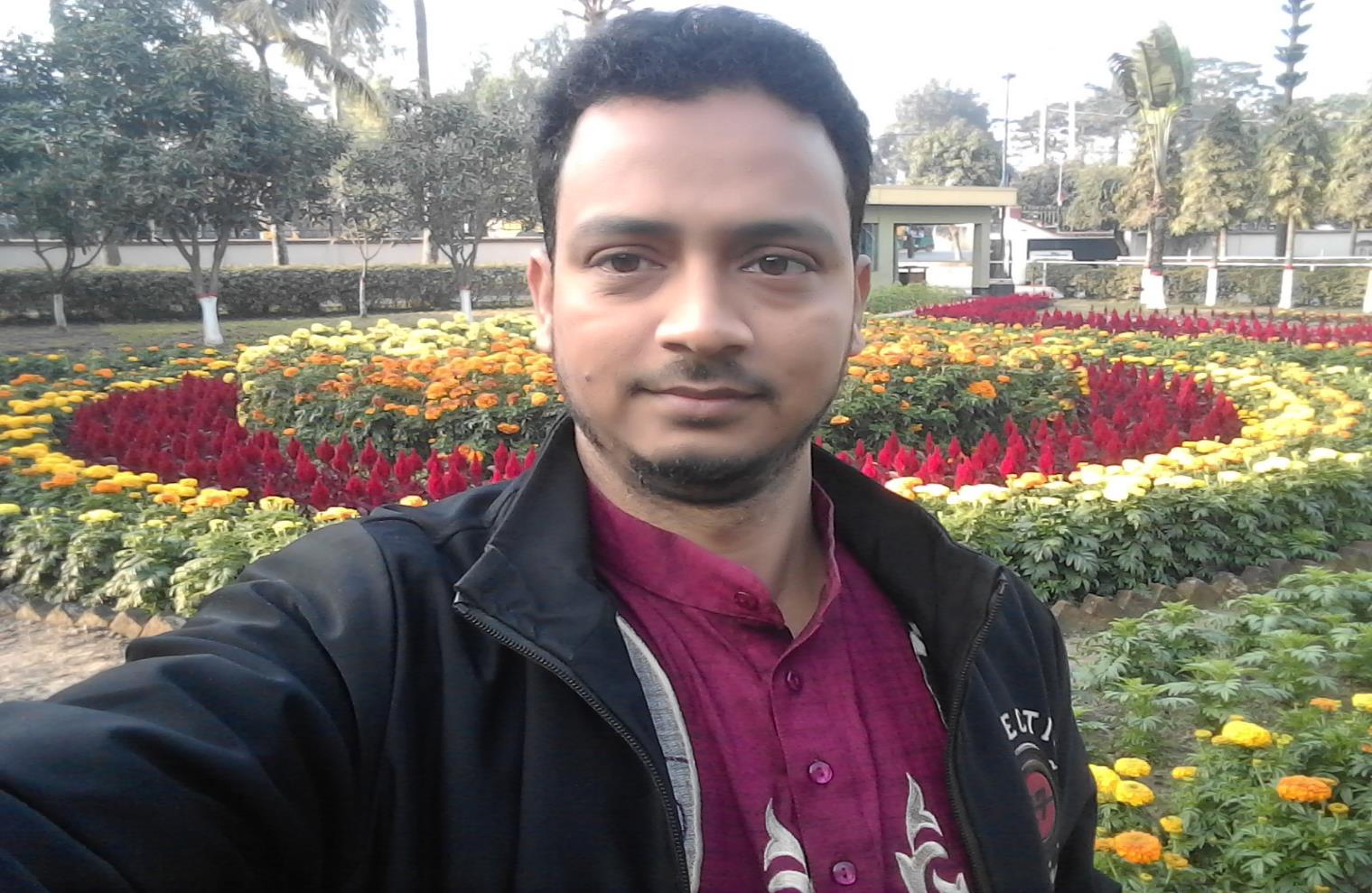 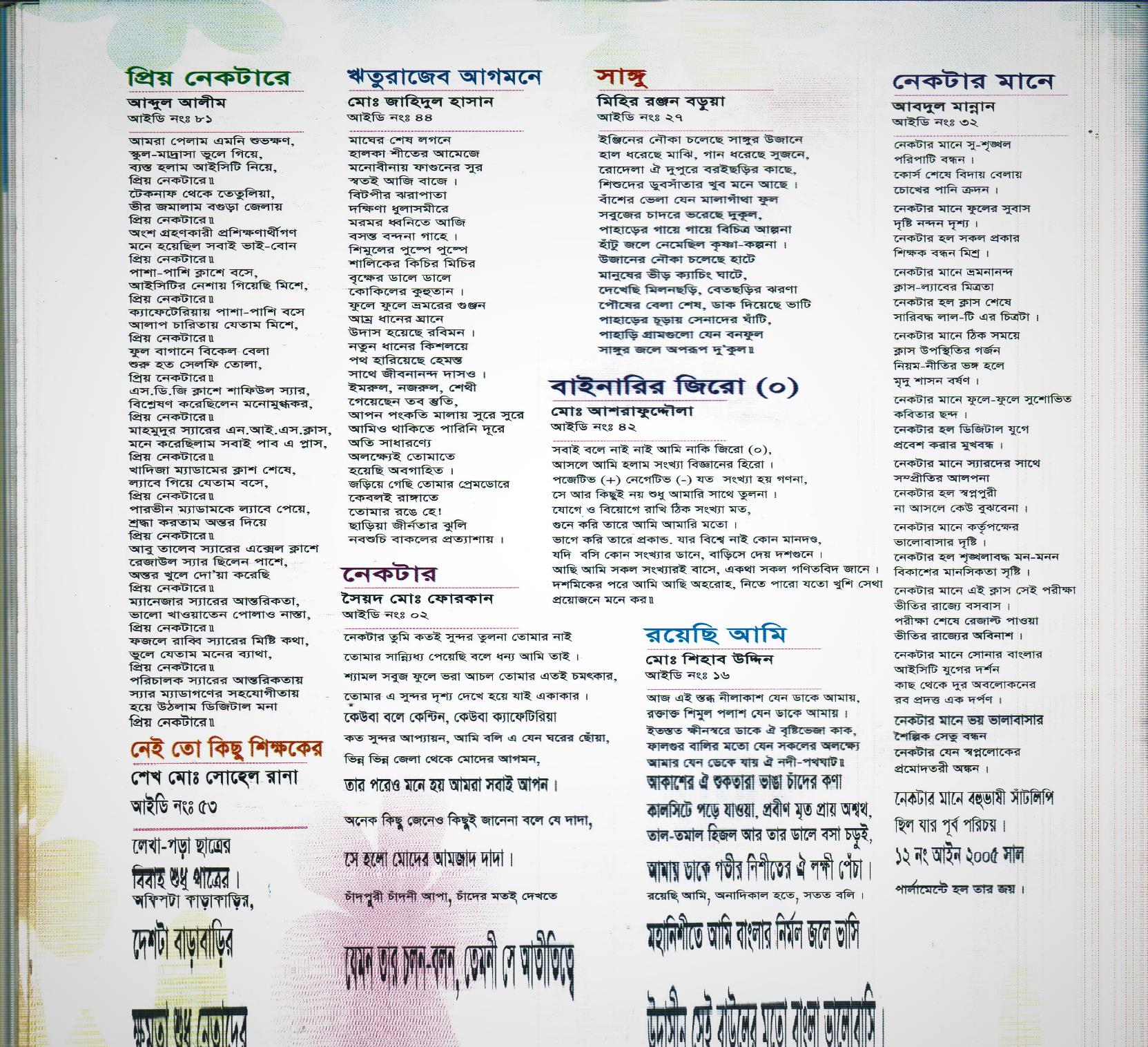 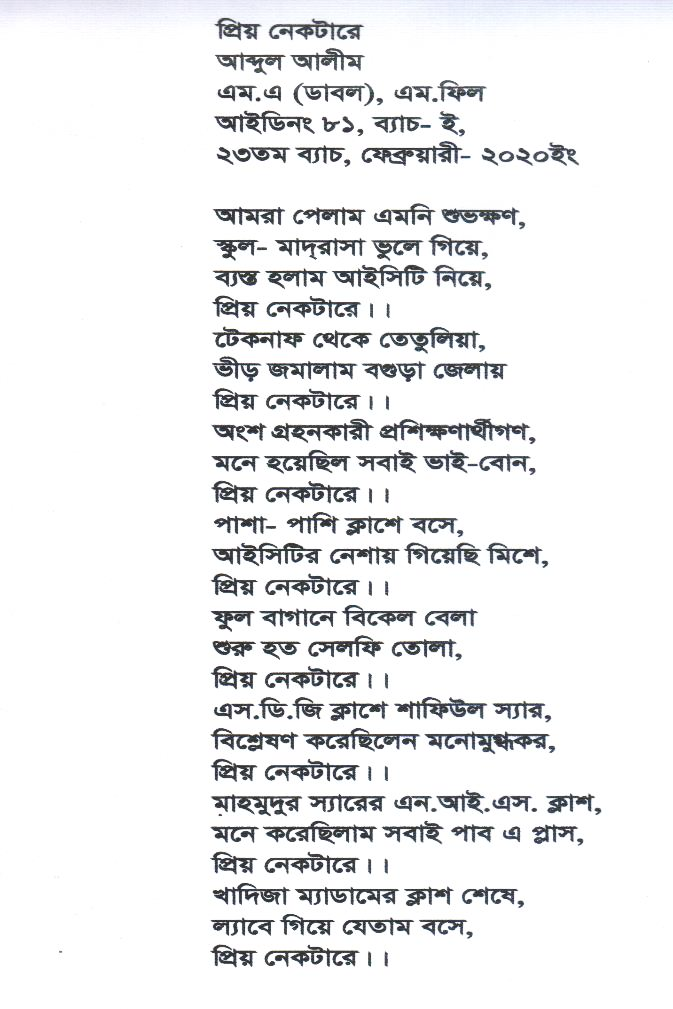 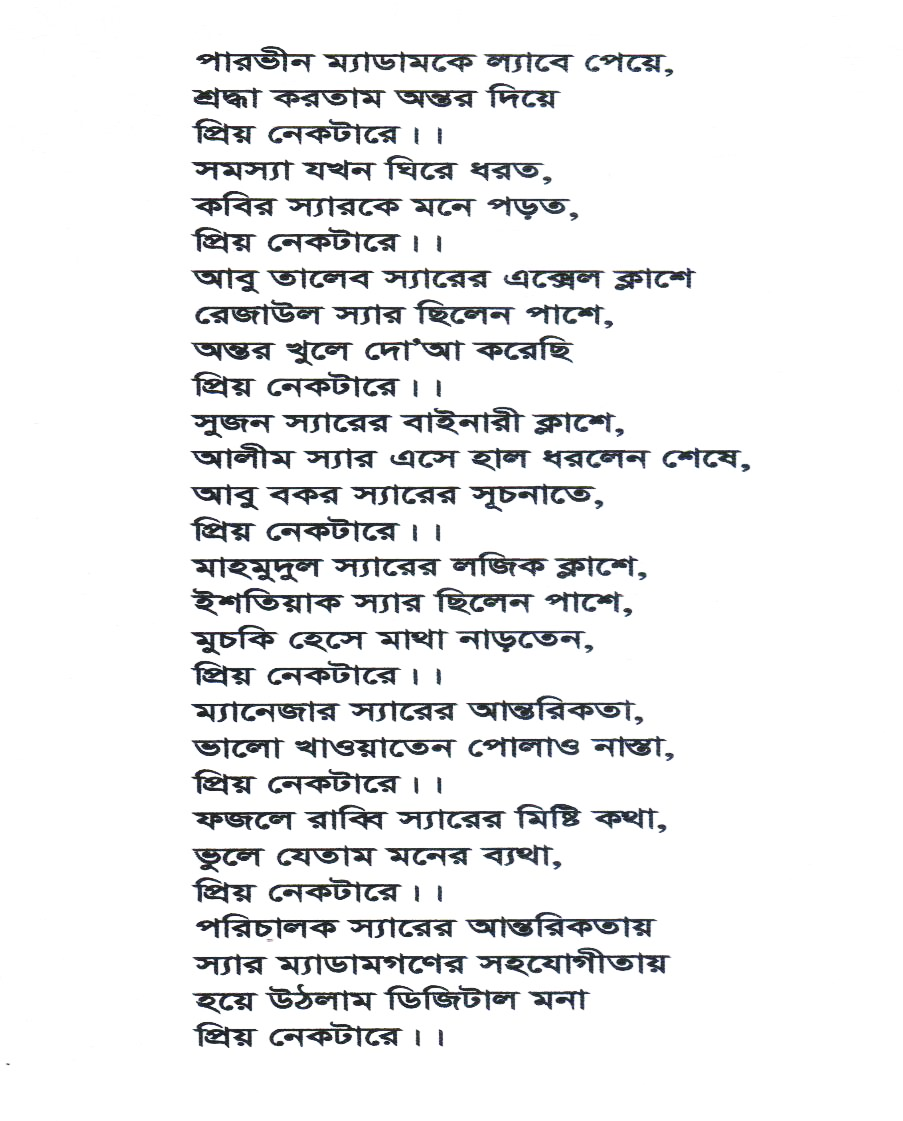 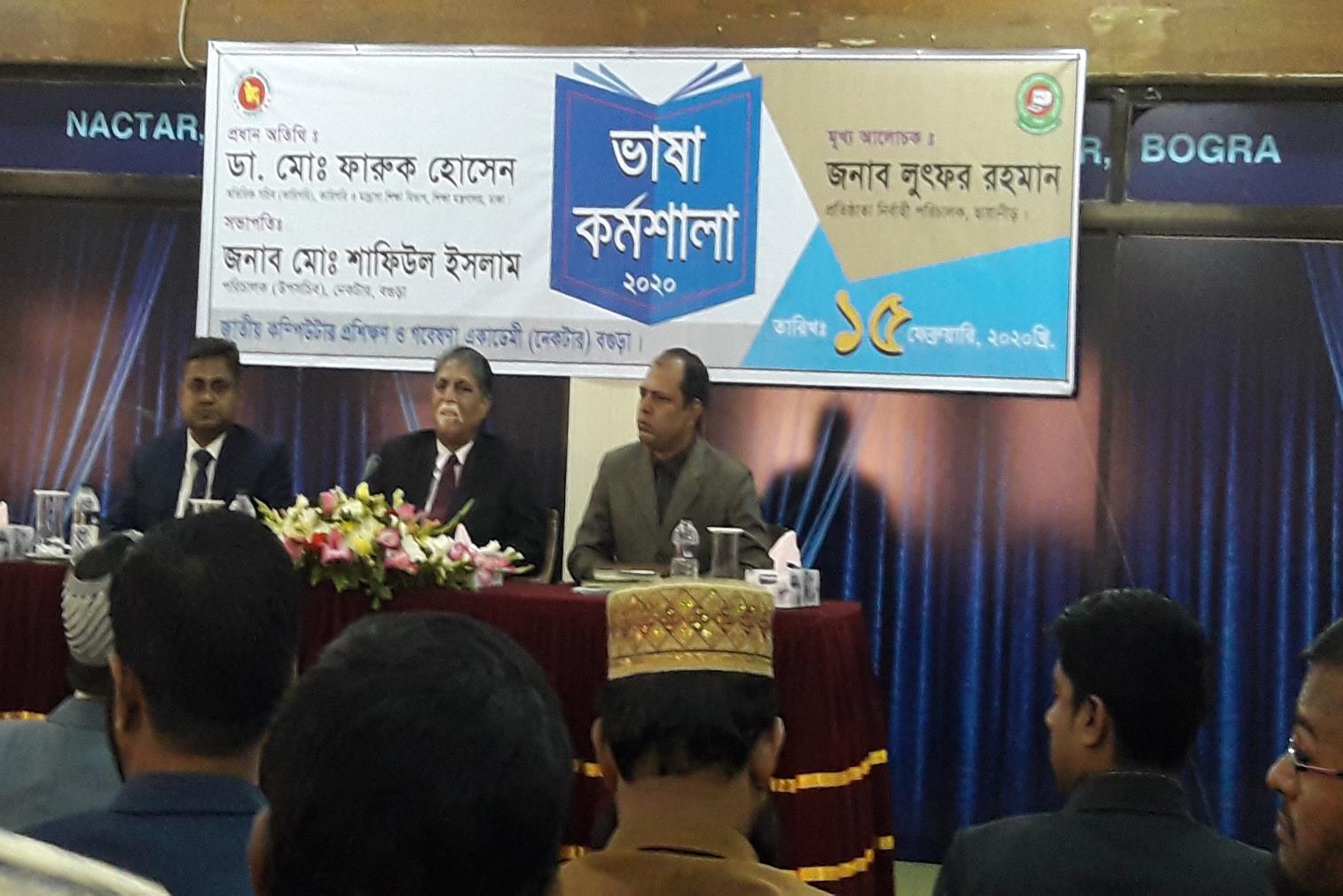 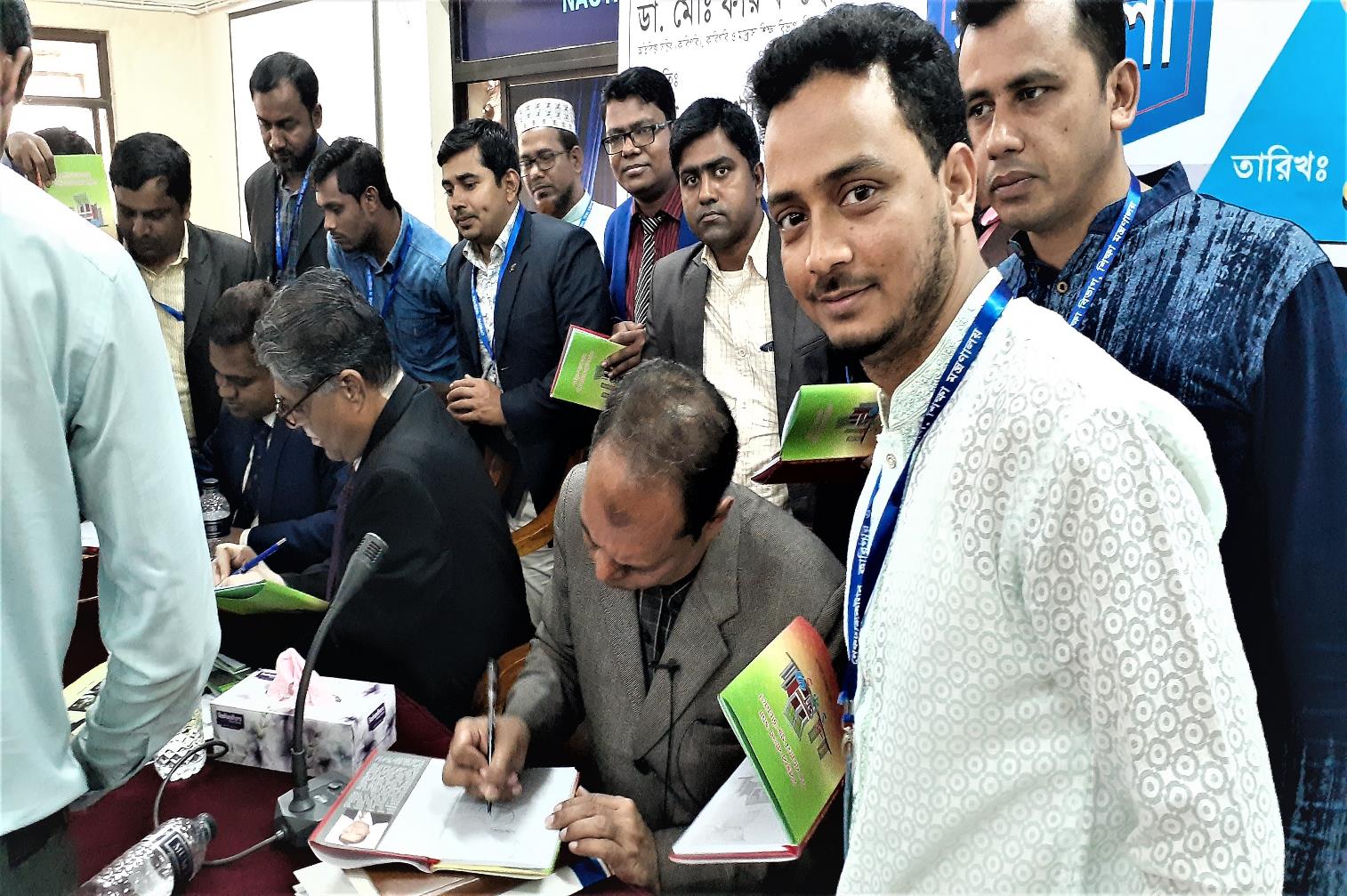 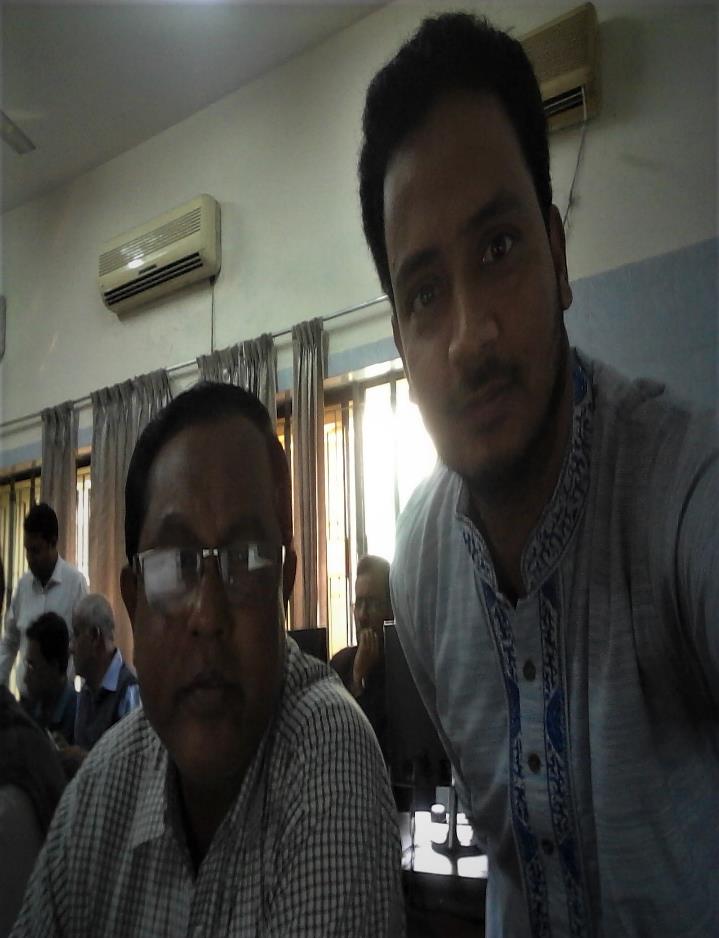 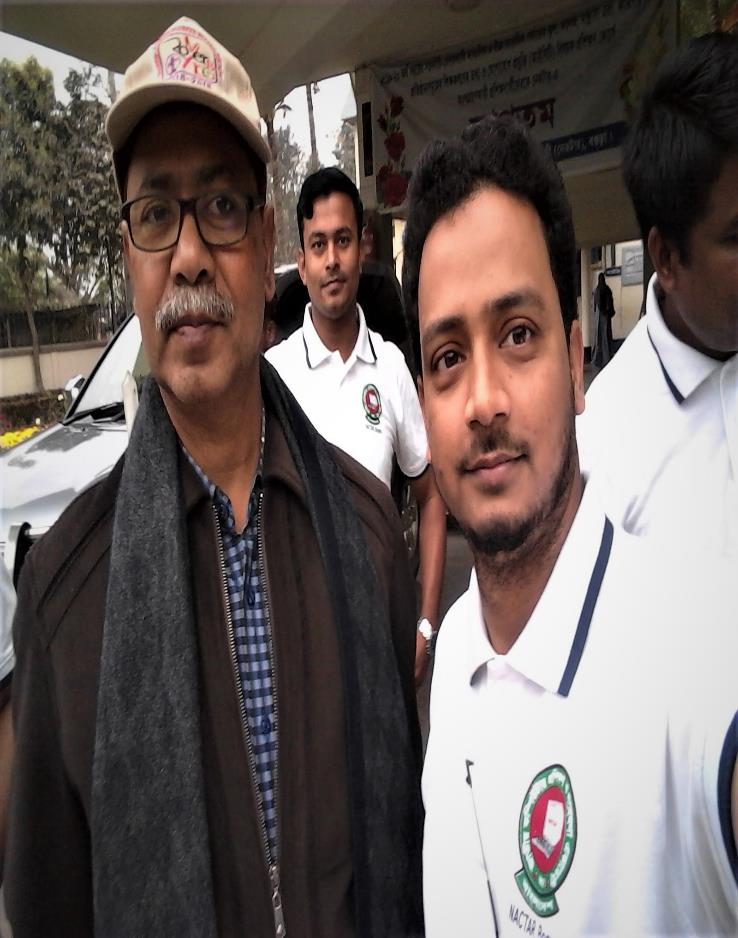 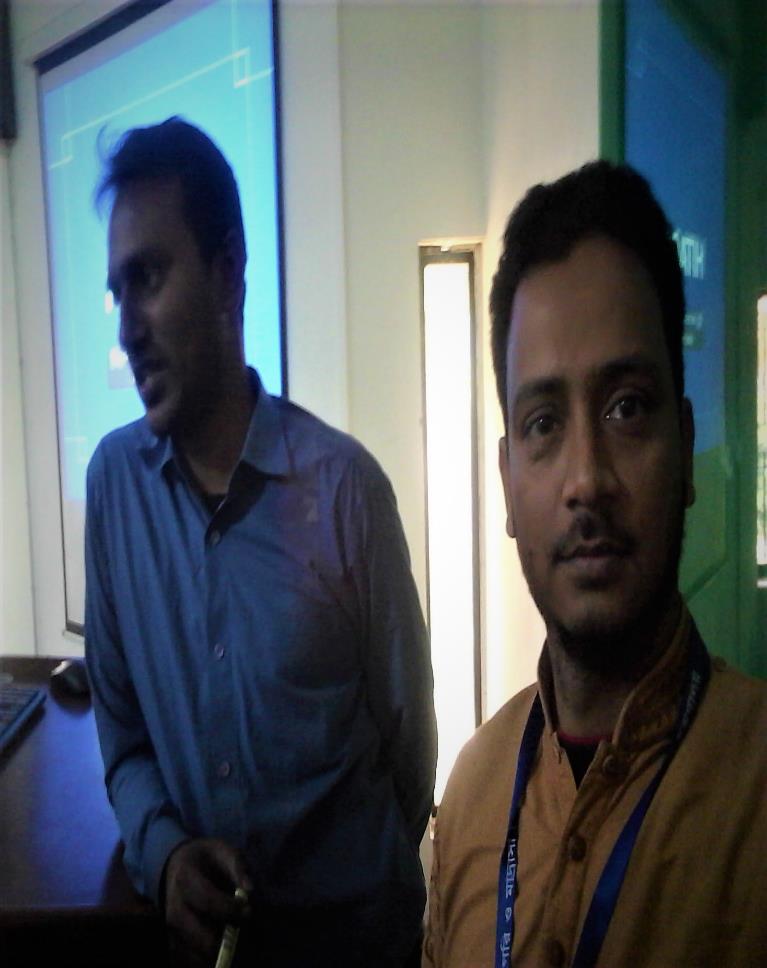 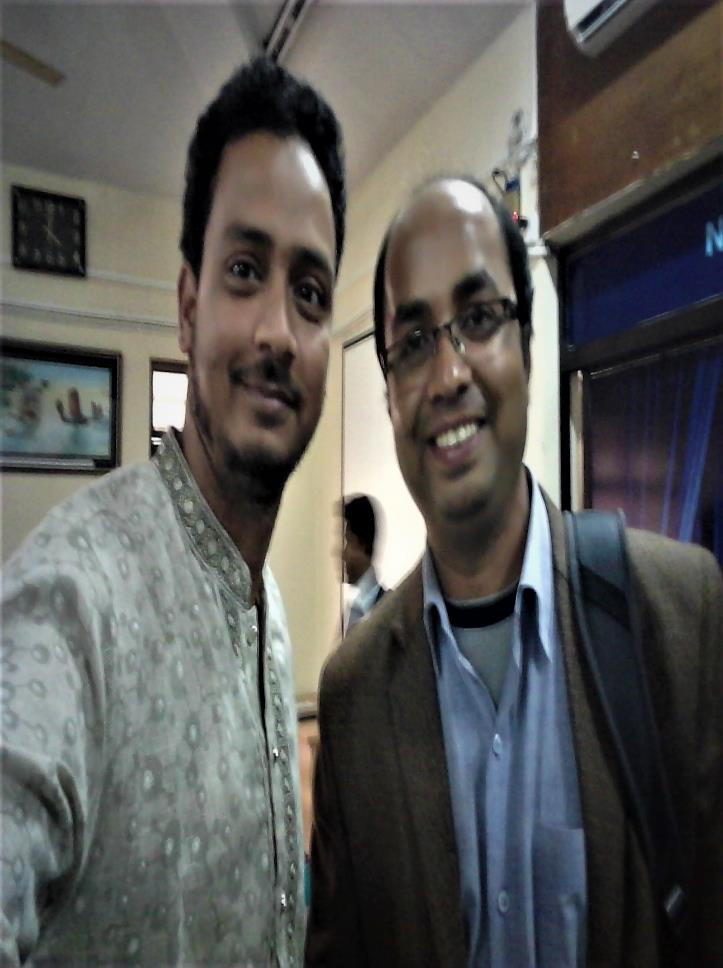 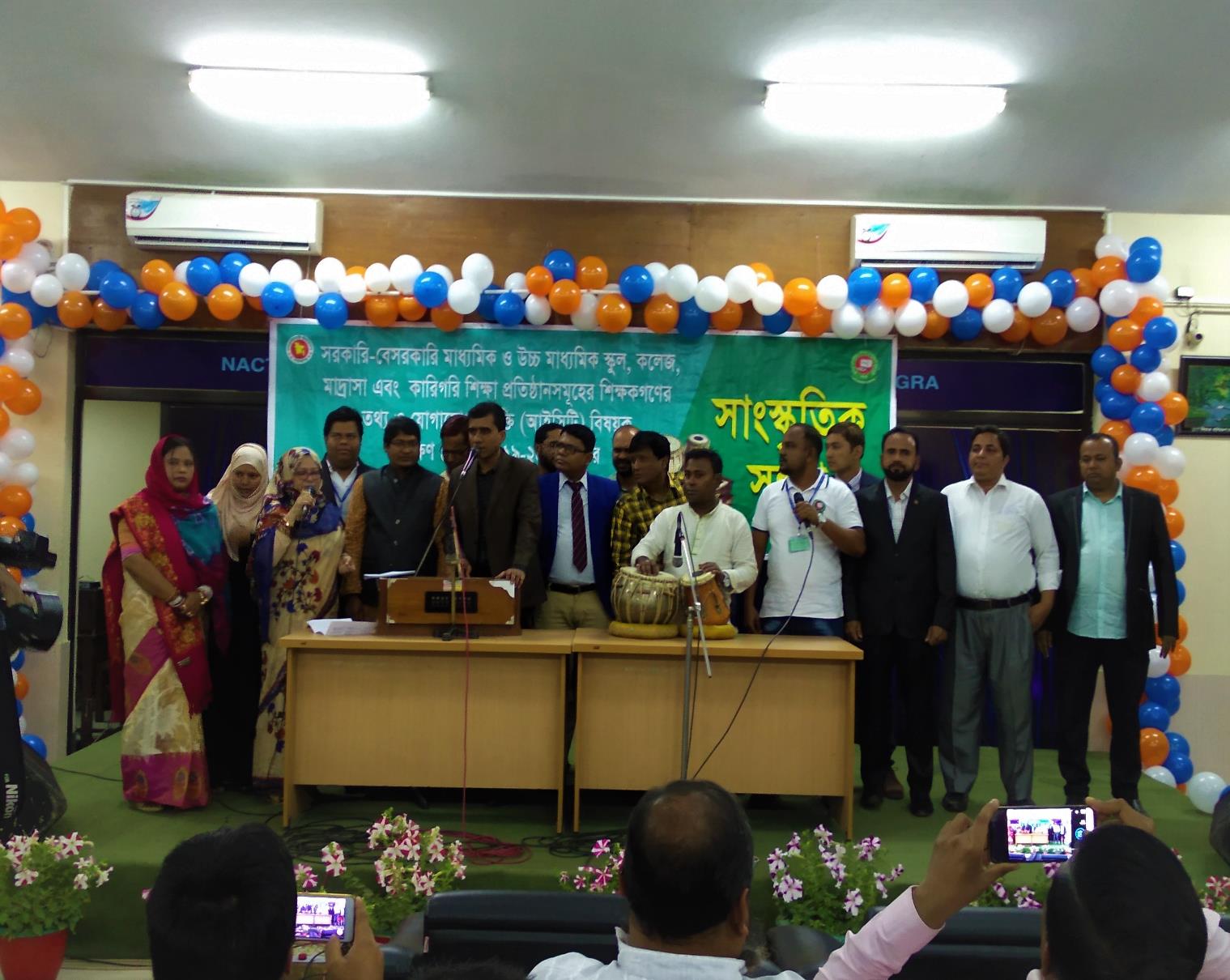 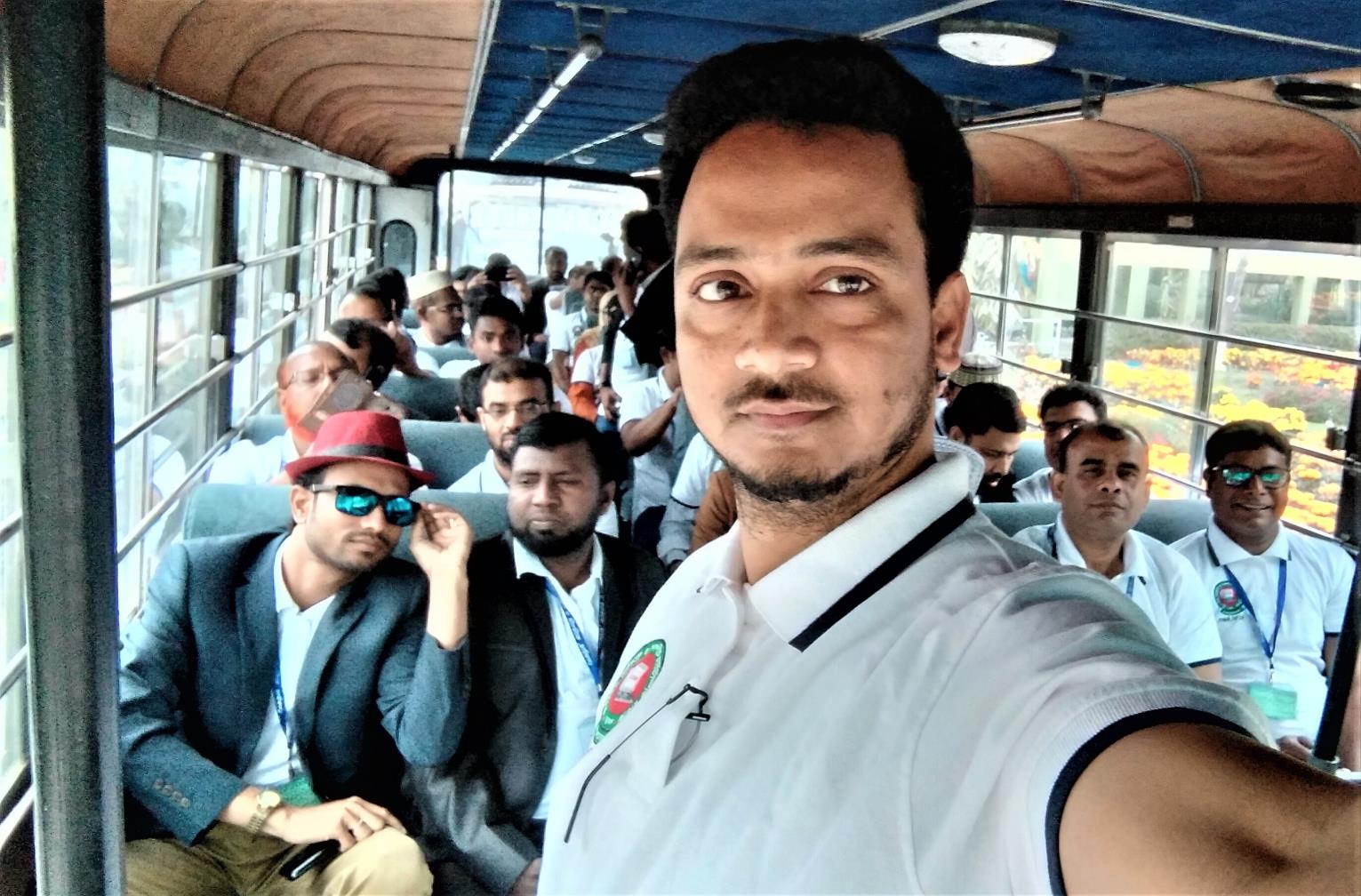 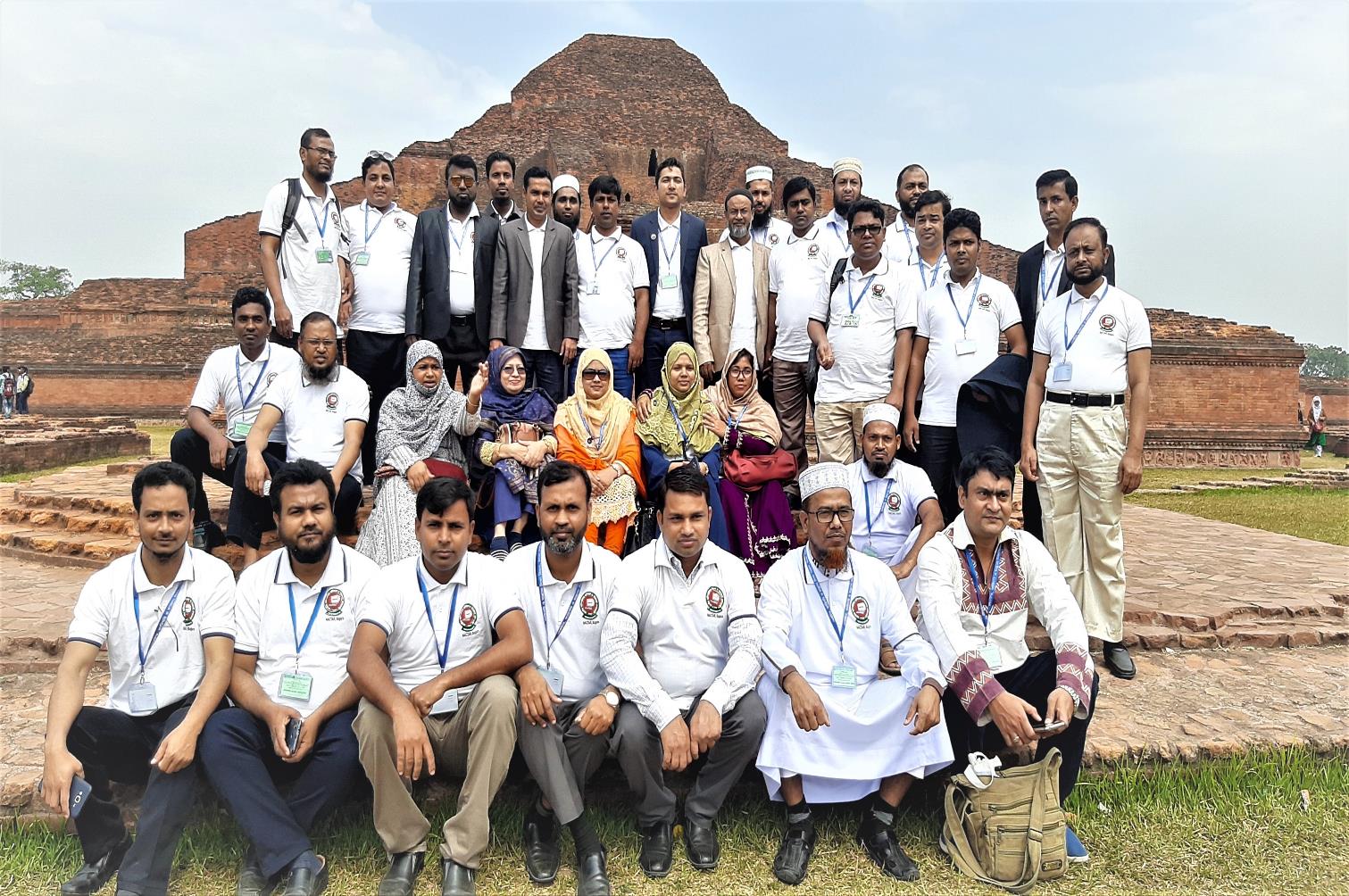 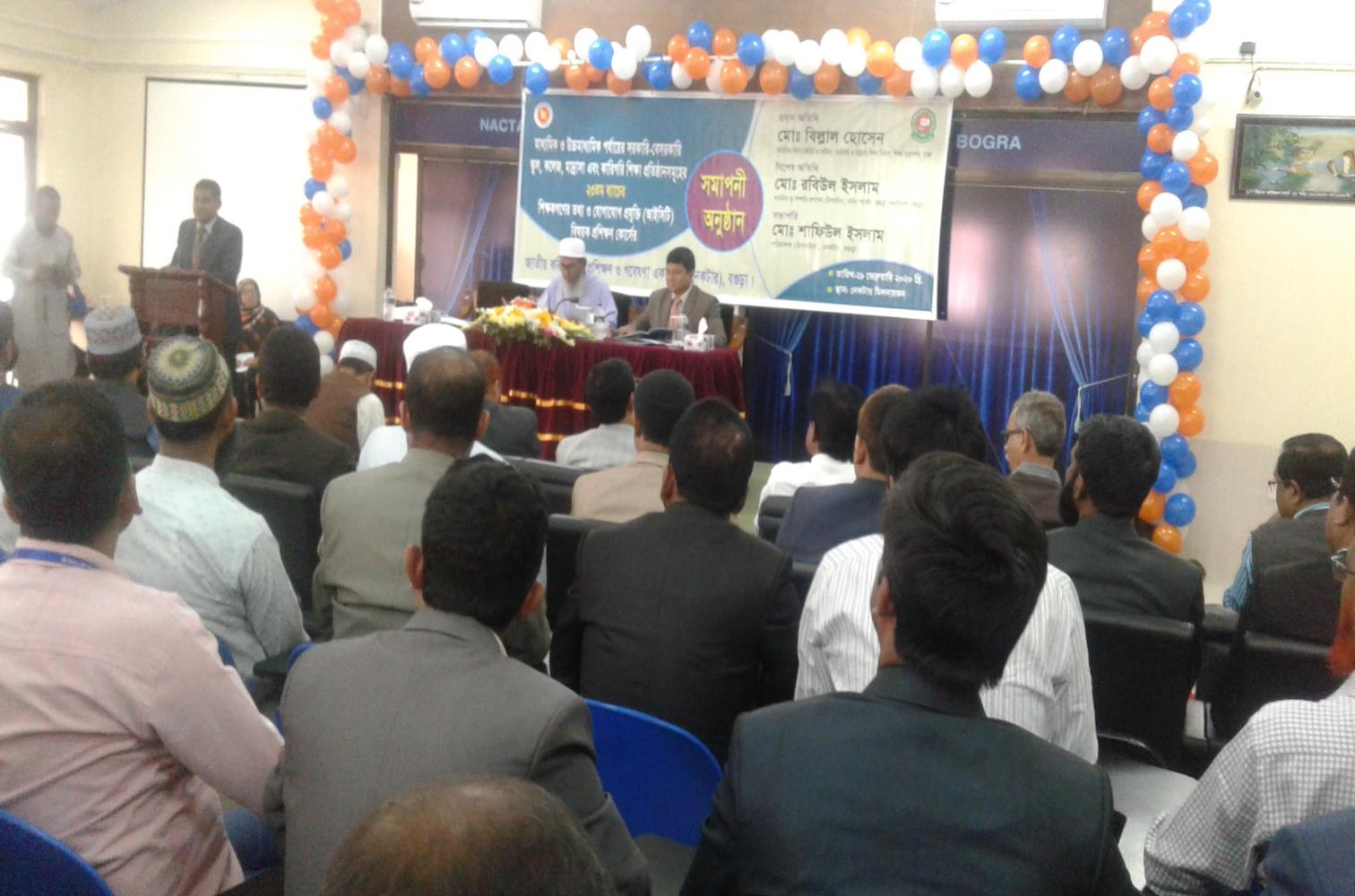 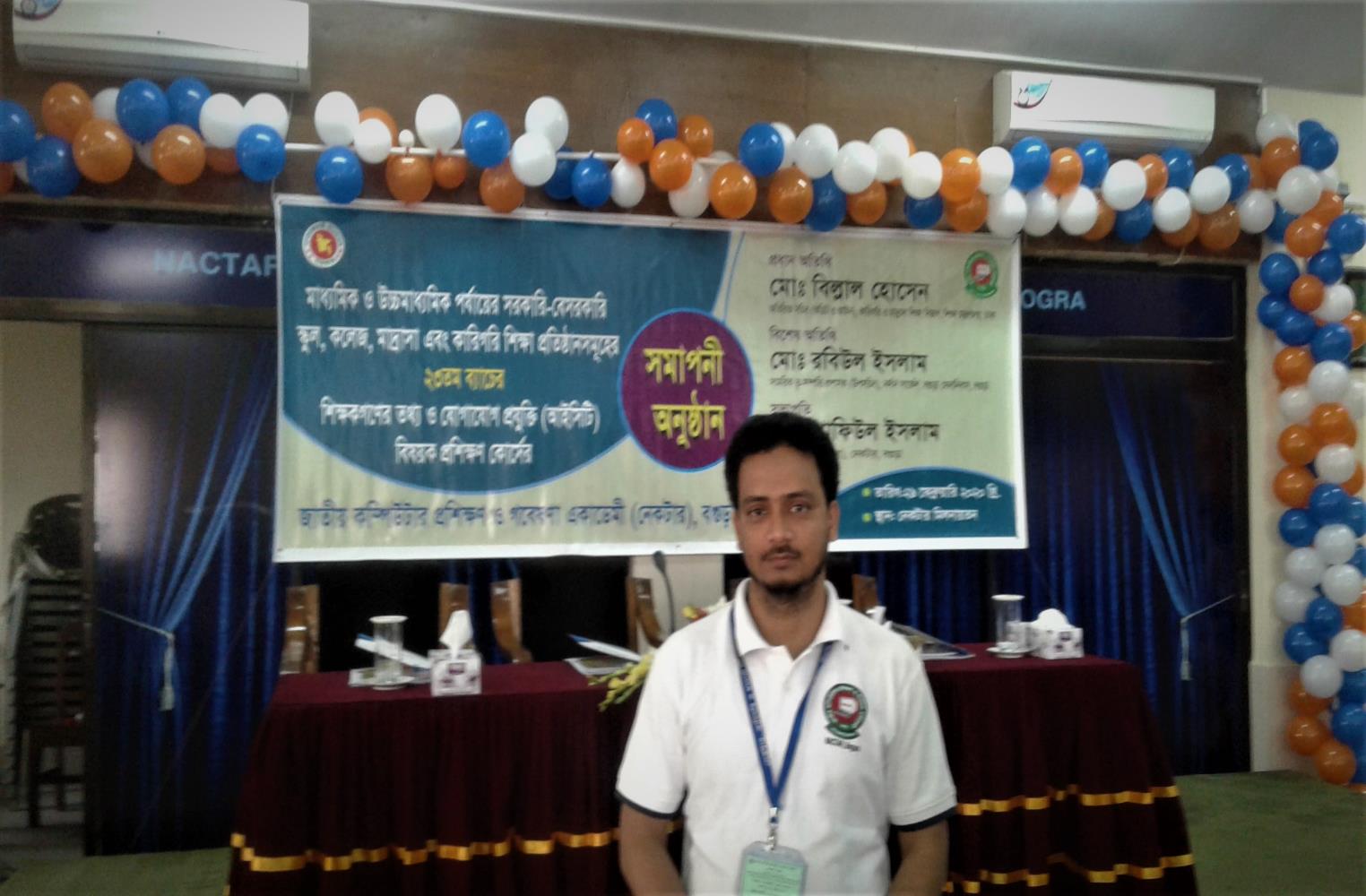 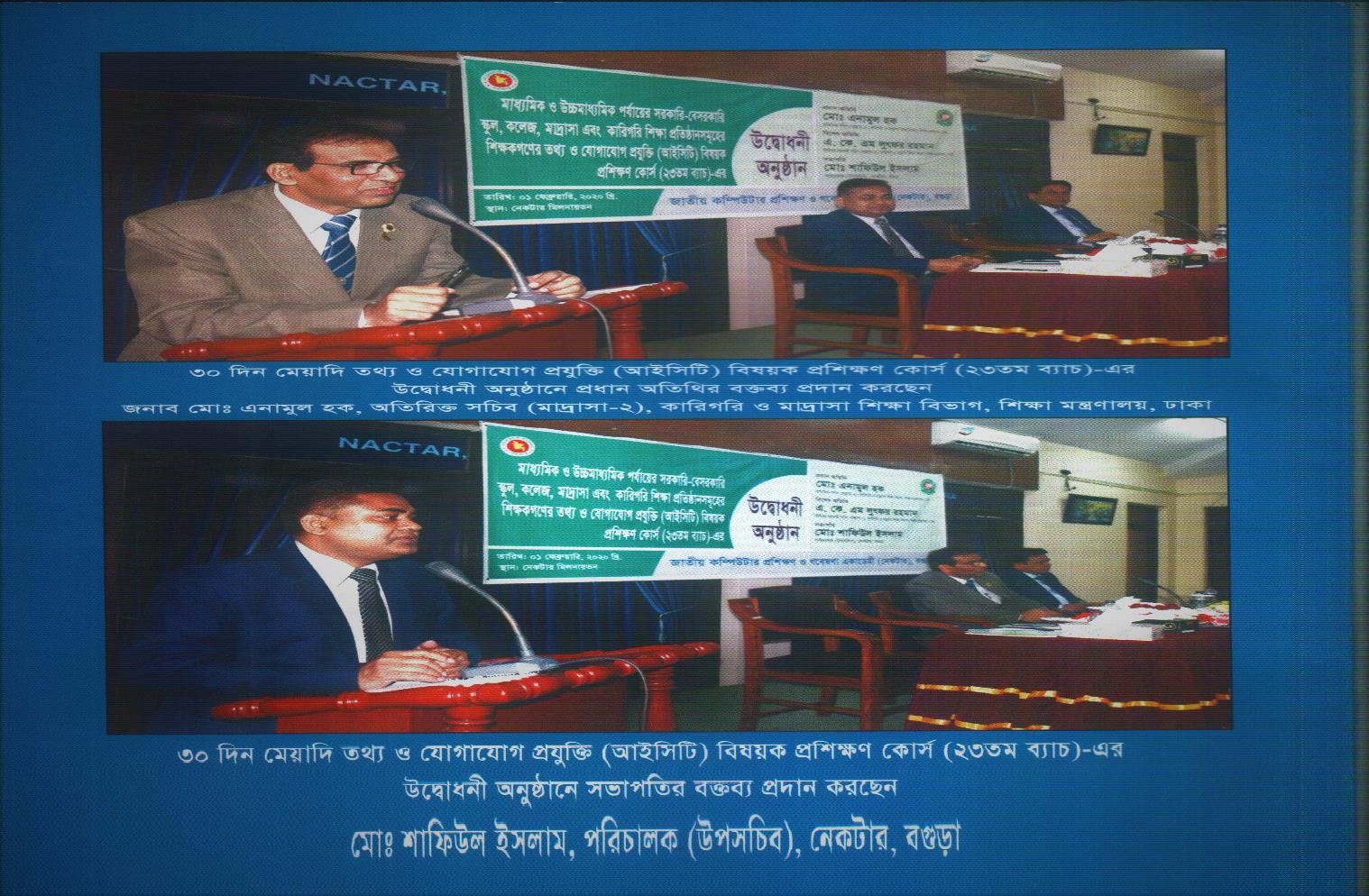 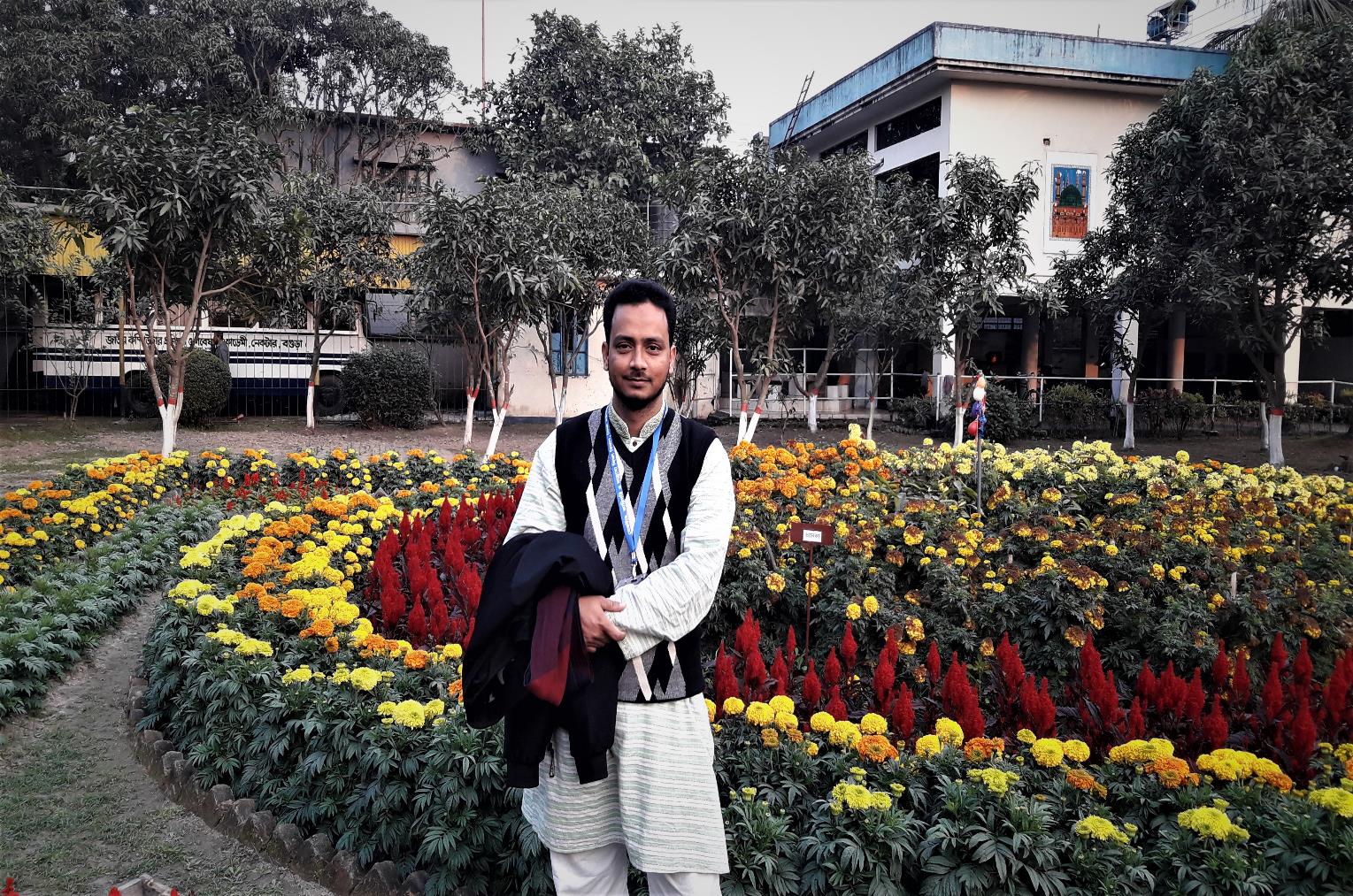 Allah Hafiz